Краеведческое задание
«История наград ветерана Великой Отечественной войны Пустового Степана Максимовича»
Выполнил ученик 7А класса 
МБОУ Чановской средней школы №1
Баннов Андрей

Январь 2019г.
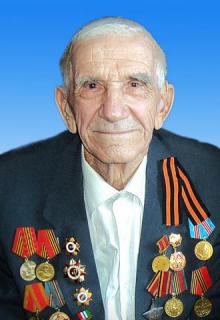 Пустовой Степан 
    Максимович 
    родился 
    15 июля 1925 года. 
.   В рядах РККА  с 08.03.1943 года. 
    Обучился в г. Бердске саперному делу.   
    Участие в ВОВ с 02.1944 года, 1 Белорусский фронт.
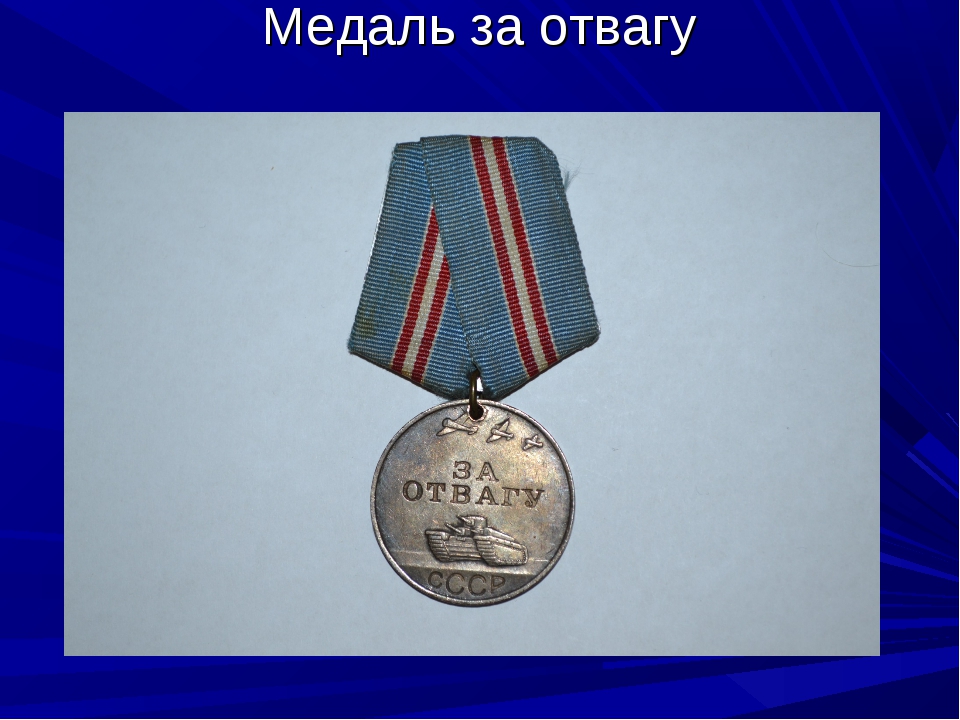 Награжден медалью «За отвагу» приказ № 071/н от 17.04.1944г. по 217 Кр. СД за выполнение боевого задания в полосе действия 217 СД в ночь с 19.-20.03.1944 года по установке за передним краем обороны противотанковых мин. Всего установил 67 штук мин под ружейно-пулеметным огнем противника. Во время минирования тов. Пустовой С.М. получил ранение, но не покинул поля боя до тех пор, пока задание не было полностью выполнено.
Награжден орденом «Славы III степени» приказ № 023/н от 06.07.1944г. 105 СК, за смелость и отвагу проявленные при выполнении боевых заданий в боях по прорыву вражеской обороны 23.06.-24.06.1944 года. Под сильным огнем противника проделал проходы в минном поле и проволочных заграждениях противника. Двигаясь в глубину вражеской обороны продолжал делать проходы в инженерных заграждениях противника, обеспечивая продвижение наступающих частей. При подрыве установленного фугаса возникла неисправность и тов. Пустовой С.М. под огнем противника, проявляя смелость и решительность, подорвал фугас огневым способом. Получил второе ранение - тяжелое, в результате ранения потерял ногу. Инвалид войны. Долго лечился, был направлен для реабилитации в Грузию. Выжил. Вернулся домой Степан Максимович 20 марта 1945 года.
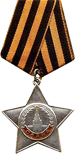 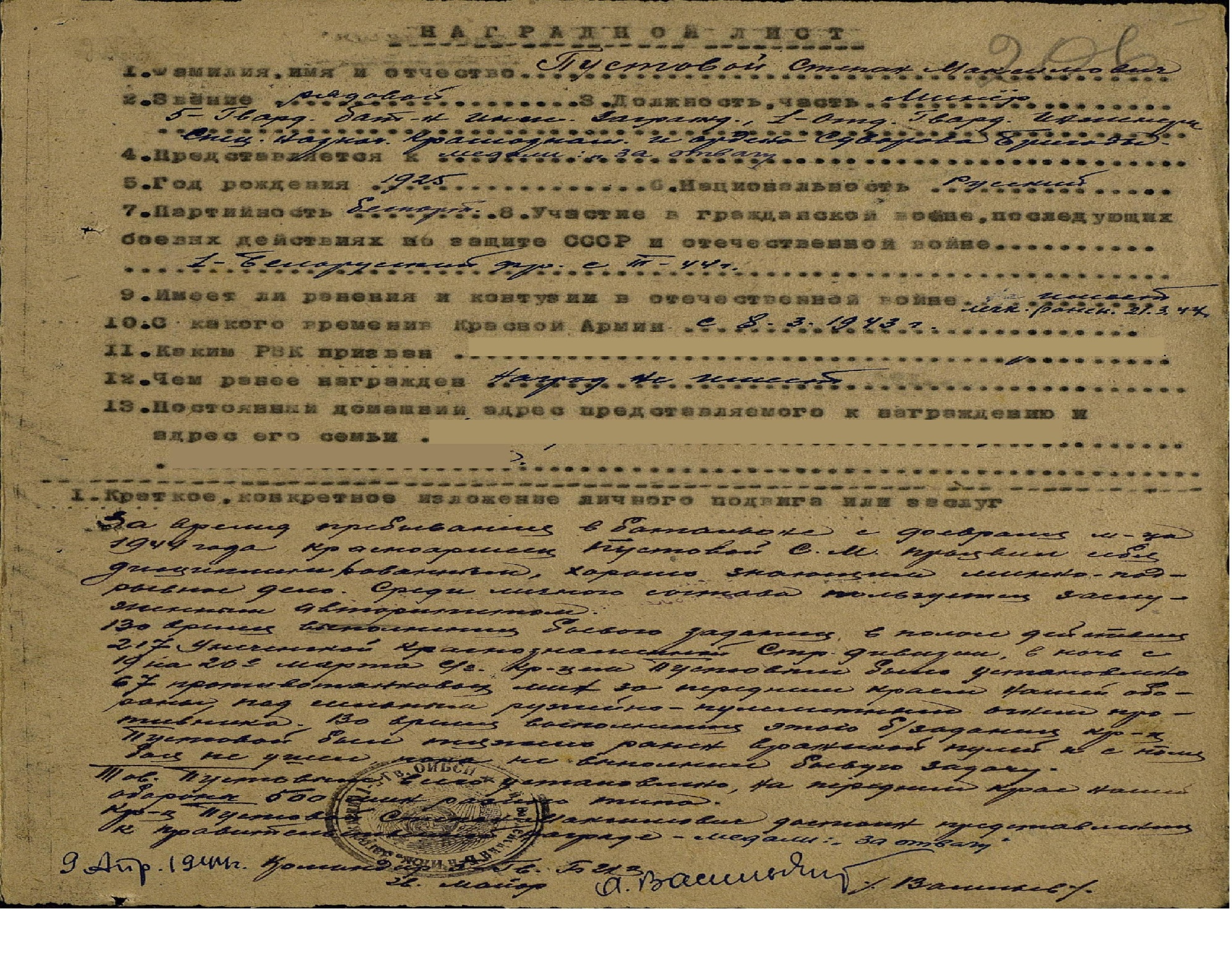 2015 г.
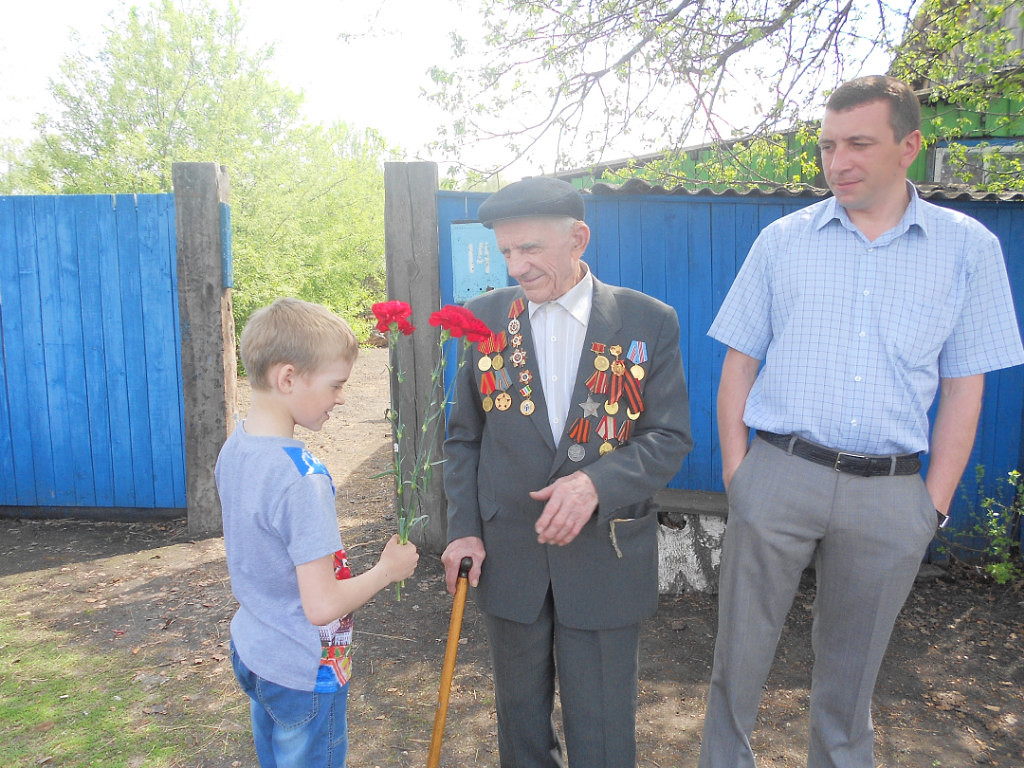 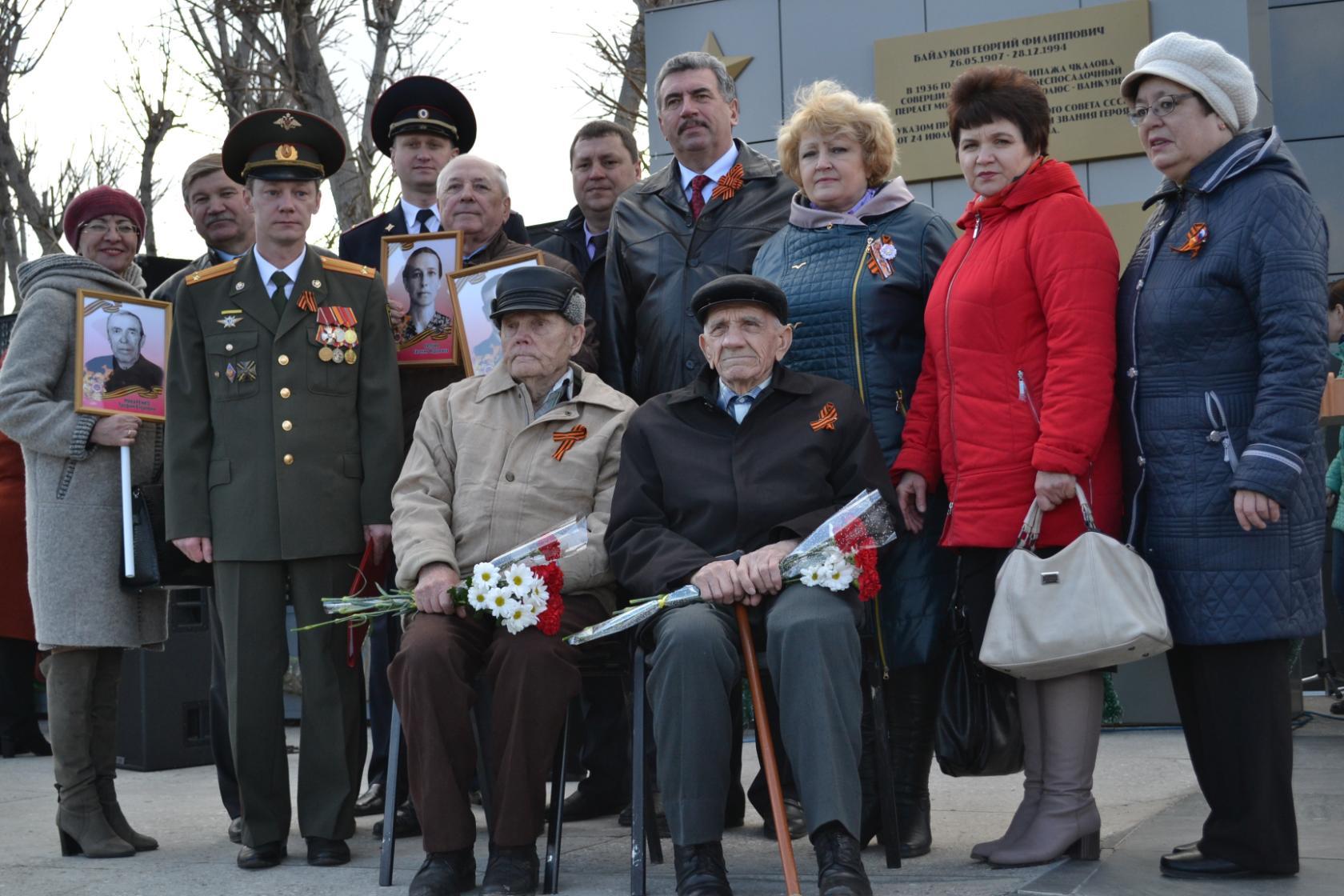 2018 г.